A Simple Online  Inventory
I Really Like:

Gifted2Serve Gifts Inventory  

http://buildingchurch.net/
Gifted to Serve 
(Spiritual Gifts Inventory)
http://buildingchurch.net/
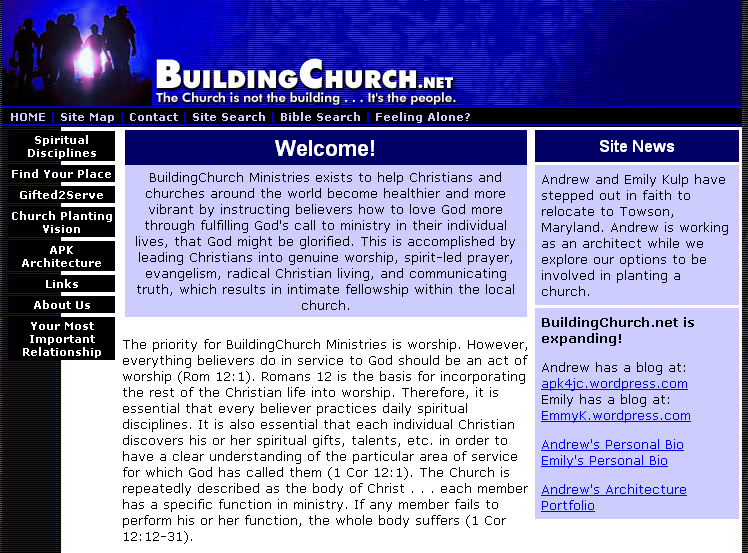 Click the “Gifted2Serve” Button on the Left
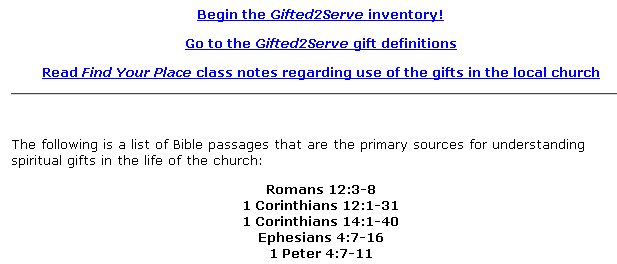 Click: Begin the Gifted2Serve Inventory

BTW – There are some very good definitions of the Gifts Also. BUT, I suggested you take the Inventory FIRST then Look at the Definitions.
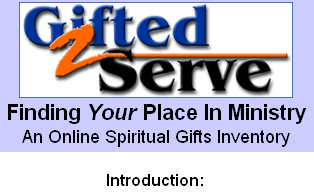 At the BOTTOM of this page you’ll See This:
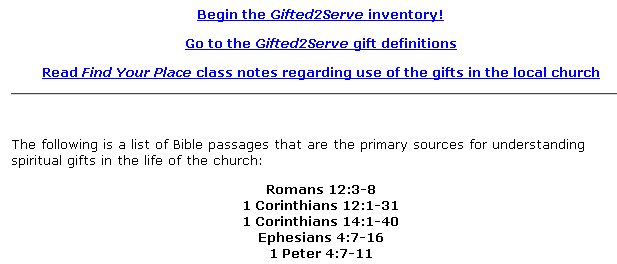 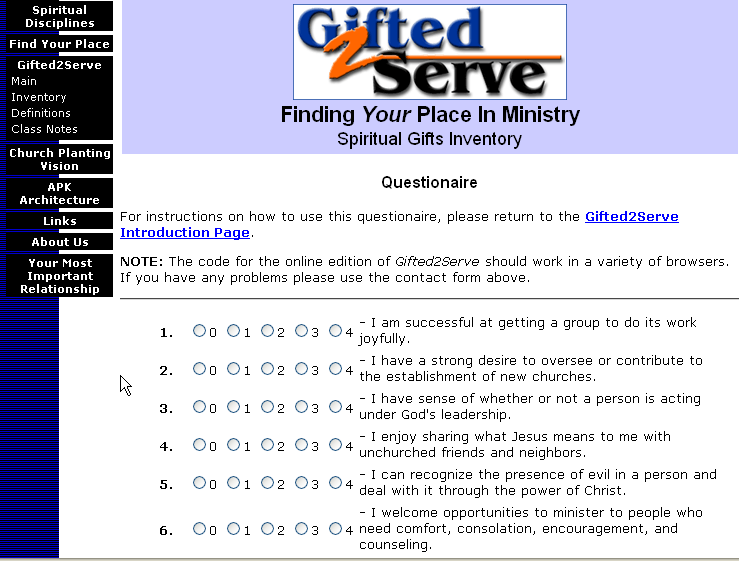 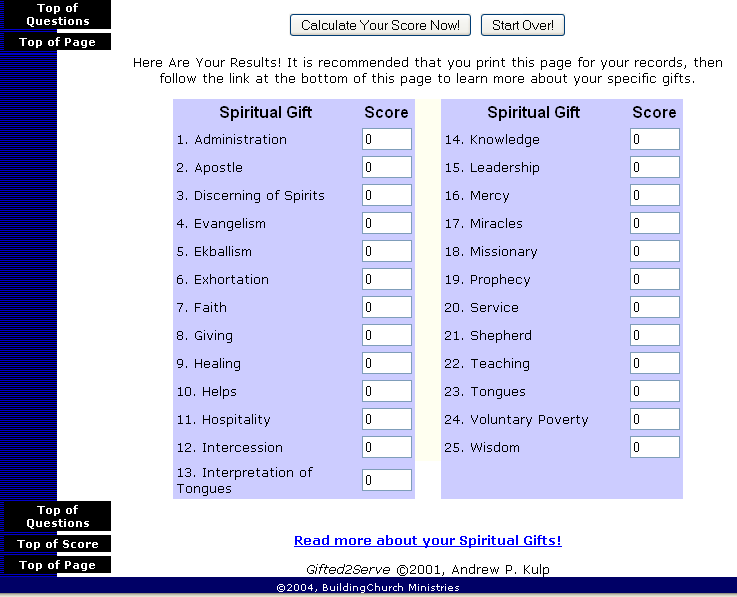